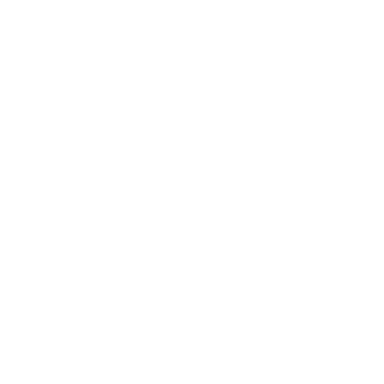 Equity and Access to Imaging
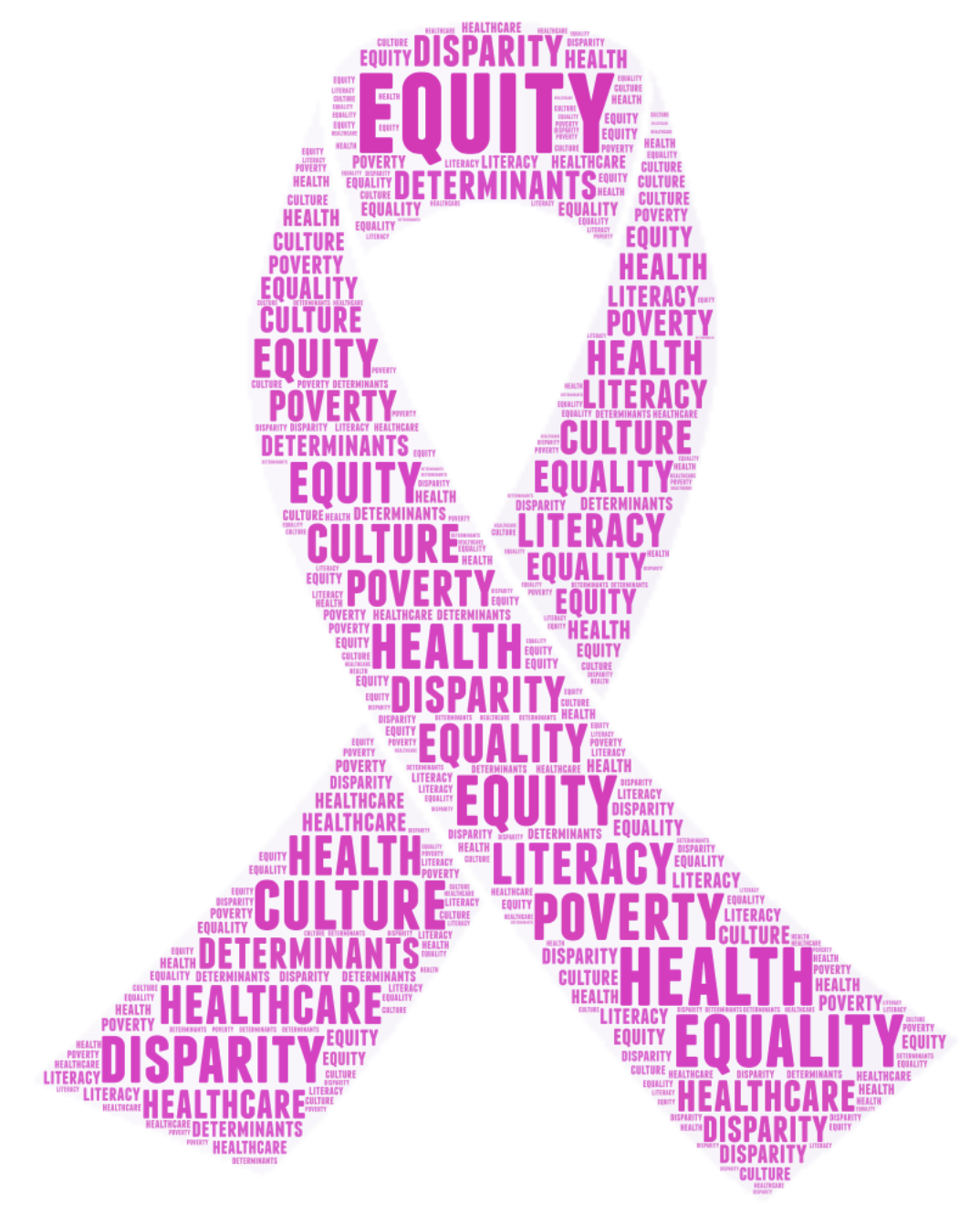 Lucy B. Spalluto, MD MPH
VUMC Department of Radiology
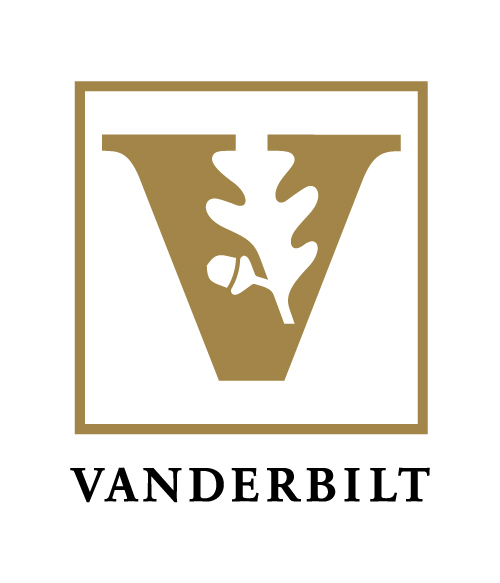 HEALTH EQUITY
Health equity is the absence of avoidable or unfair differences in health outcomes among groups of people, whether those groups are defined socially, economically, demographically or geographically or by other means of stratification.

Everyone has the fair and just opportunity to be as healthy as possible.
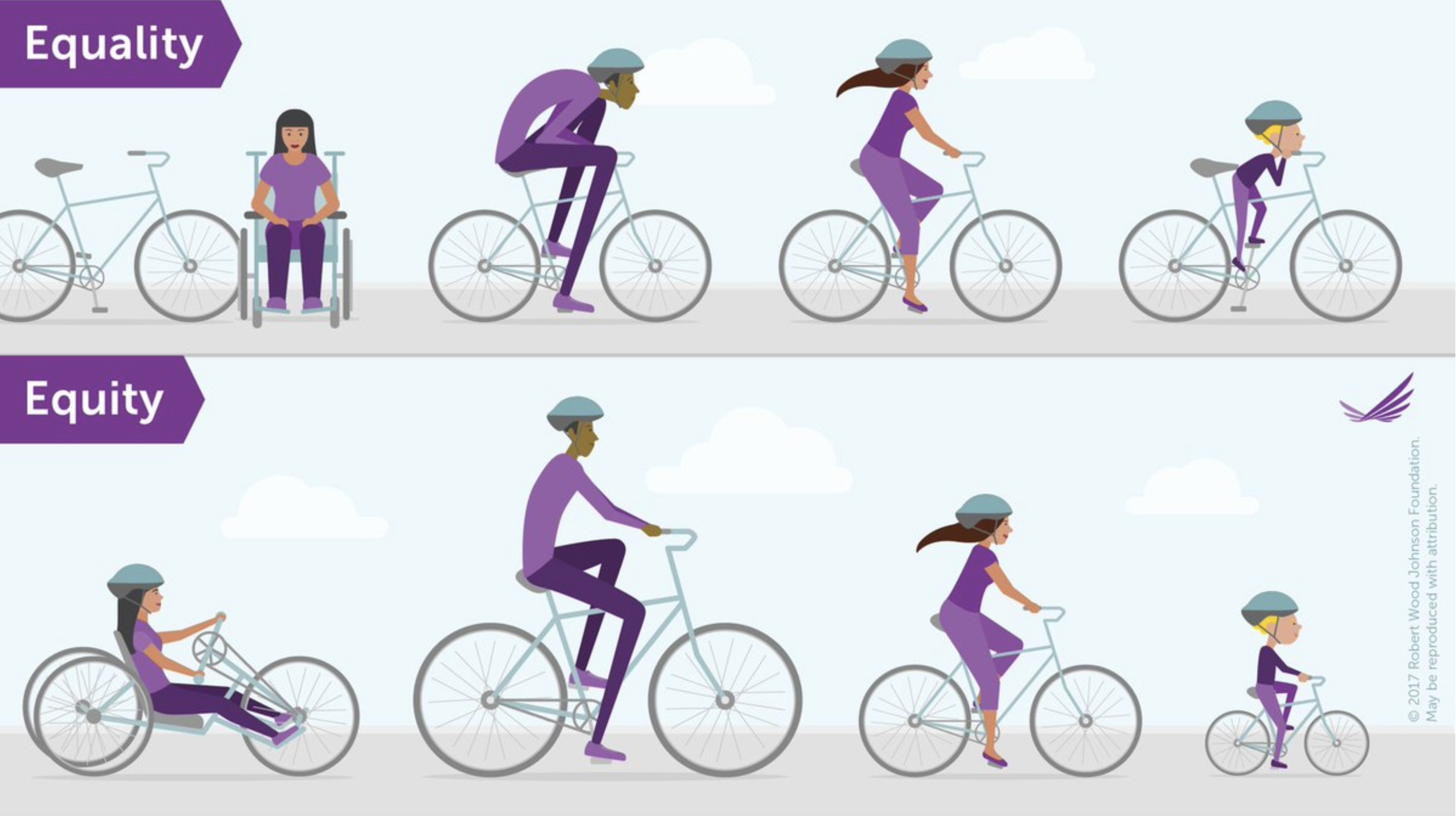 Robert Wood Johnson Foundation
How do we define/measure differences in health outcomes between populations?
Health Disparities: 

Any differences in health outcomes between groups of people.
Health Inequities: 

Any systemic, avoidable, unfair and unjust differences in health outcomes.
When you look at women of ALL ages, around the same number of Black and White women get breast cancer, but more Black women die from breast cancer.

When you look at younger women, more young Black women get breast cancer and more young Black women die from breast cancer.
For every 10 White women who have a screening mammogram, only 8 of their Black counterparts will.
Insurance 
Geography 
Communication
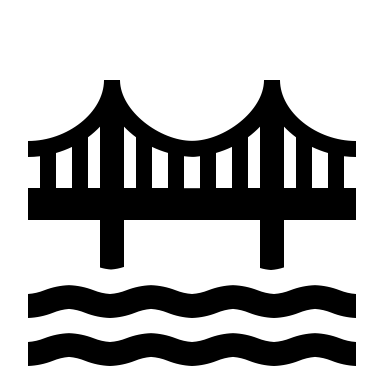 Access
Access to comprehensive, quality health services is important for promoting and maintaining health, preventing and managing disease, reducing unnecessary death, and achieving health equity.  

3 main components of access :

Insurance – entry/payment to the healthcare system
Geography – physical access to a healthcare facility 
Communication – language, patient portals, patient preferences to help us build personal relationships/trust.  Understanding the imaging process.  Relating to a provider.  Helping patients feel as if they are getting the appropriate care.
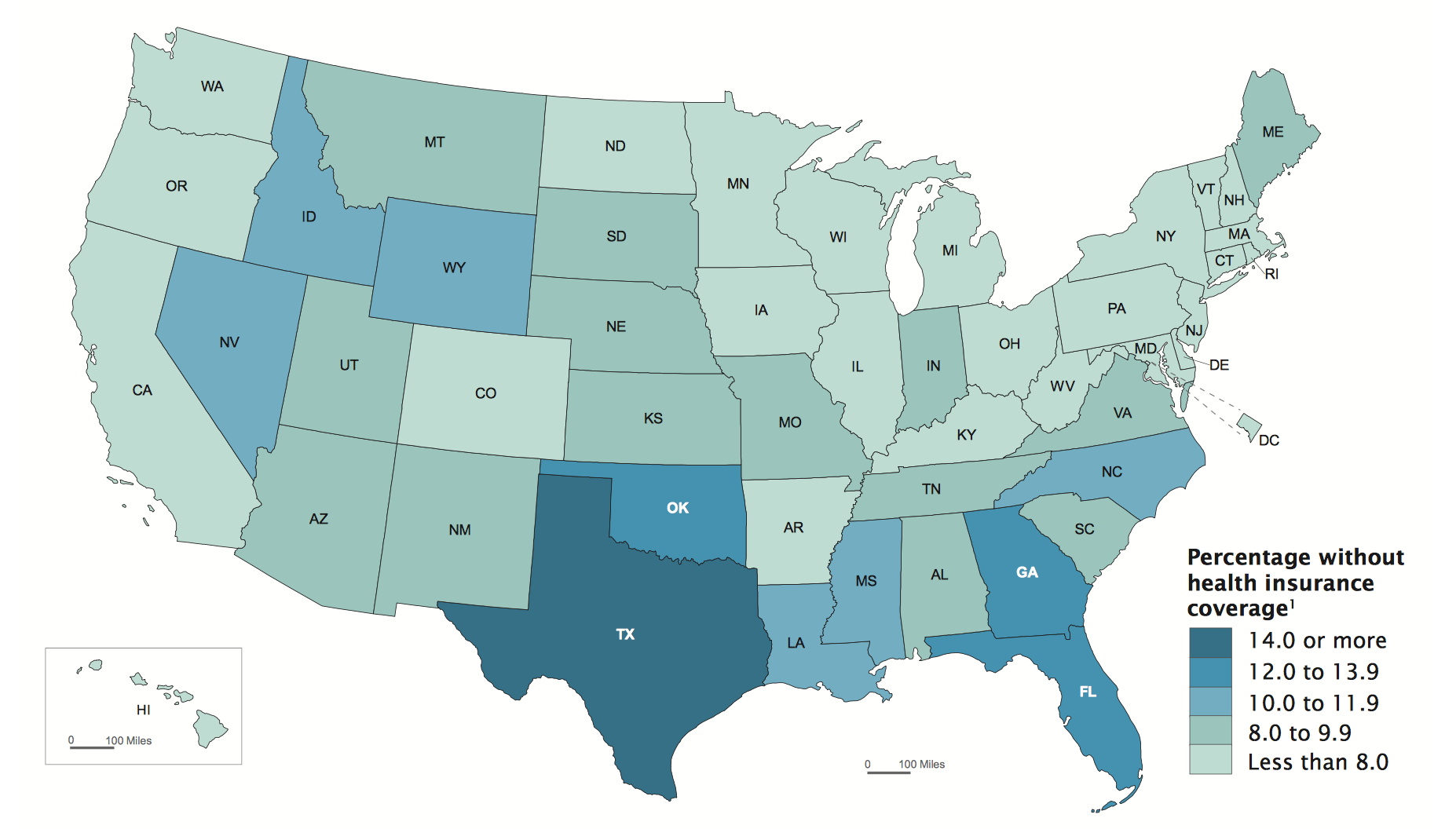 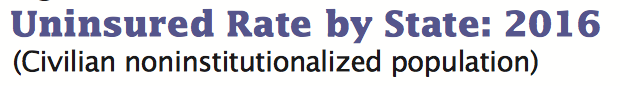 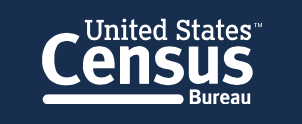 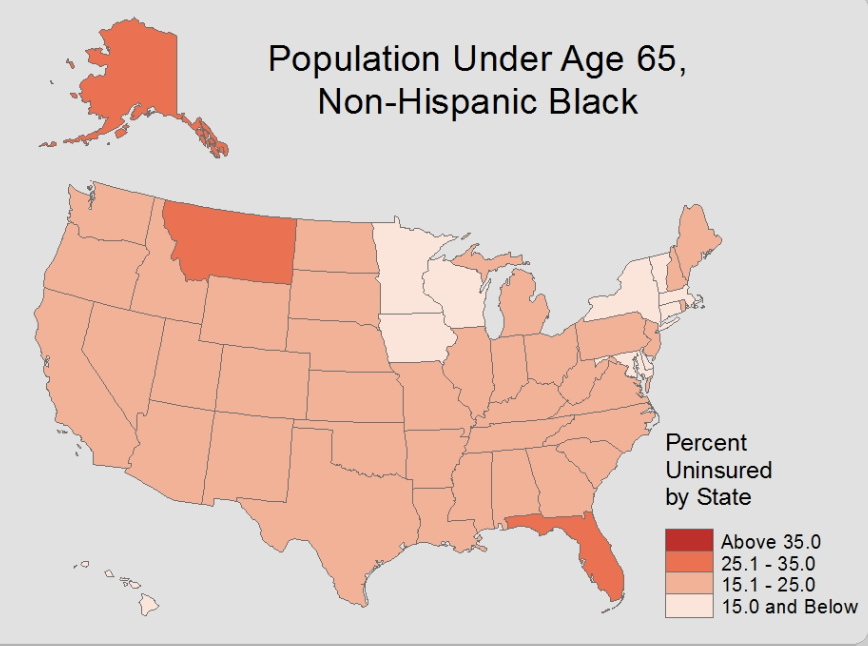 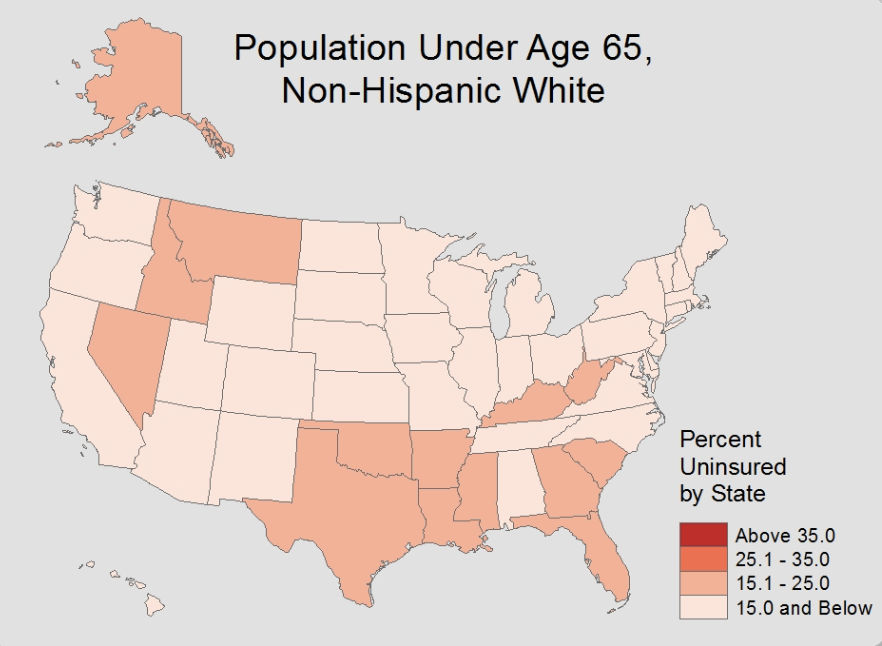 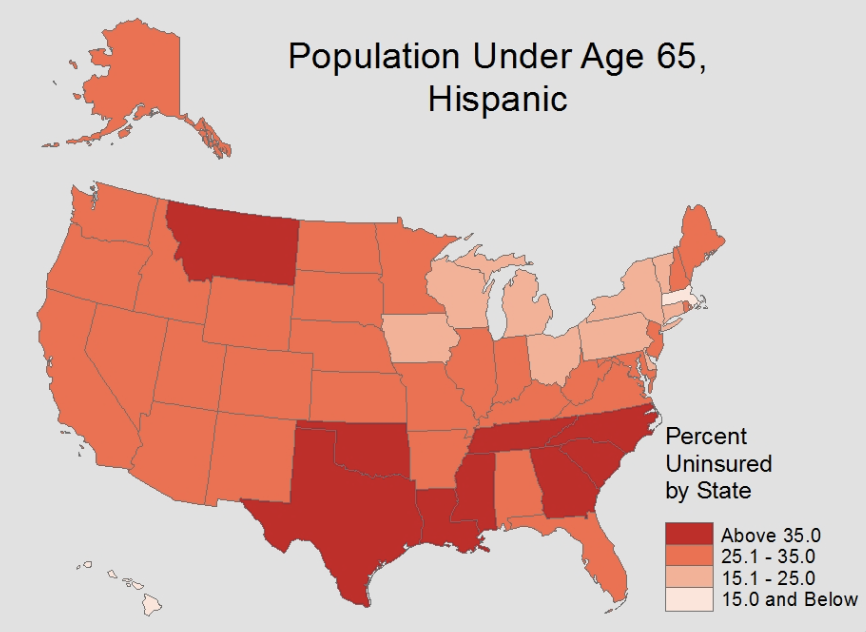 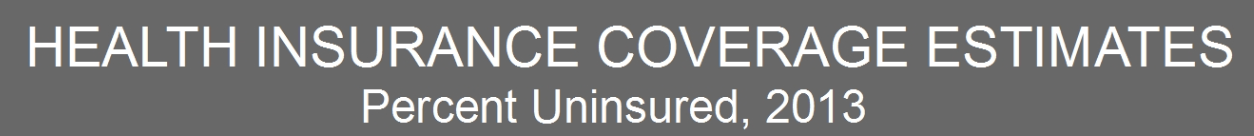 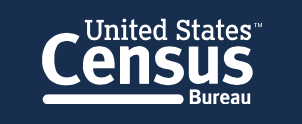 A Tale of Two Screenings…
Rachael’s Day of Mammogram
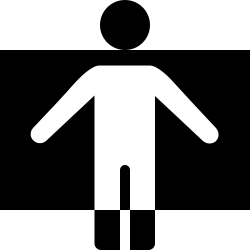 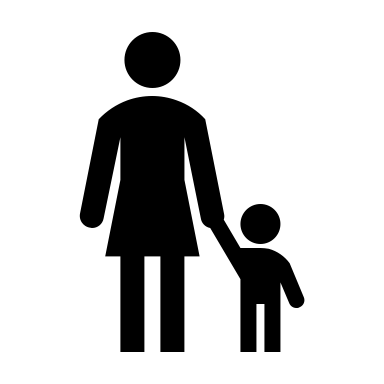 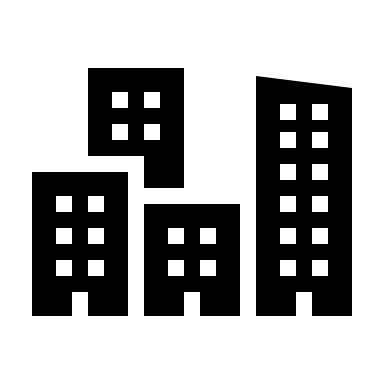 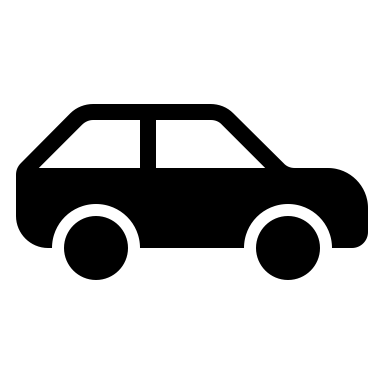 Rachael has an appointment for a mammogram at 9:30 am.
She is a salaried employee at a large company.  She has insurance and can take sick leave and time off.
She has two young children who attend daycare.
She owns her own vehicle.
Lynne’s Day of Mammogram
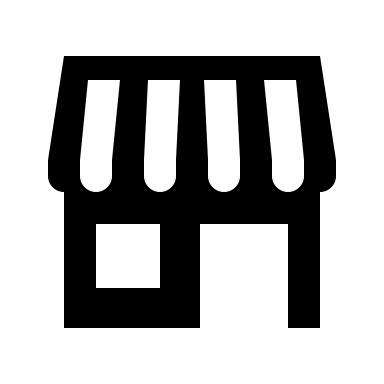 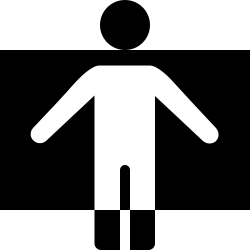 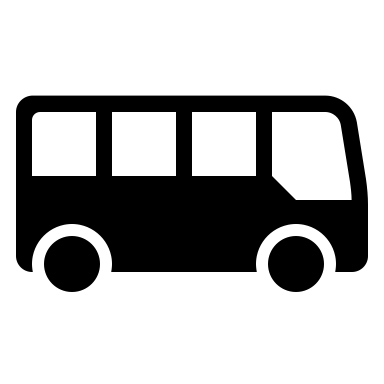 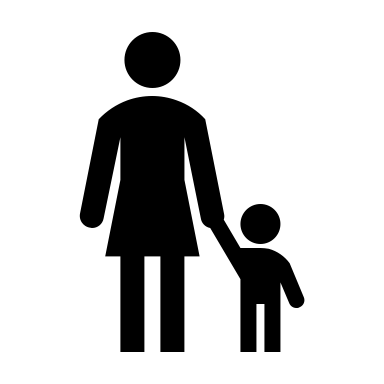 Lynne has an appointment for a mammogram at 10:00 am.
She is an hourly employee.  She does  not have insurance and does not have sick leave available.
She has two young children are usually watched by her mother.  Her mother is sick.
She uses public transportation.
Comparison of Rachael and Lynne’s Days
Rachael
Lynne
Transportation – own car, 15 minutes
Appointment – on time, 15 minutes
Transportation – bus, 2 hours late
Appointment – 1 hour late, waited additional hour
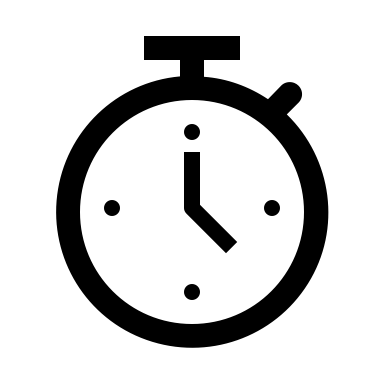 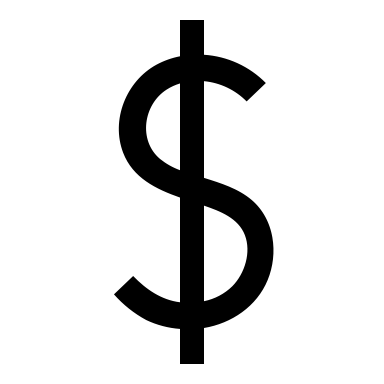 Sick leave – no pay lost
Insurance – did not have to pay for mammogram
No sick leave – lost pay
No insurance – self paid for mammogram
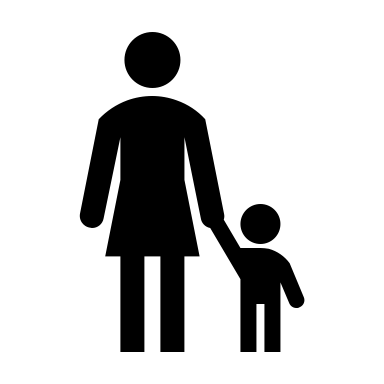 Children – at daycare
Children – brought with her
How can we improve equity and access to imaging?
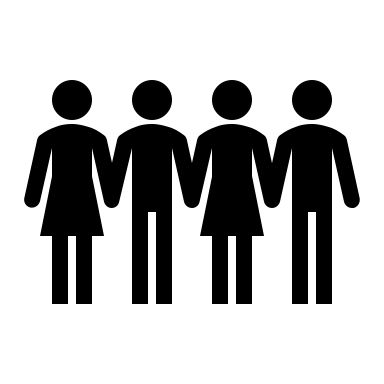 Patient-centered research
Recognizing disparity
Improving communication
Leveraging electronic health records
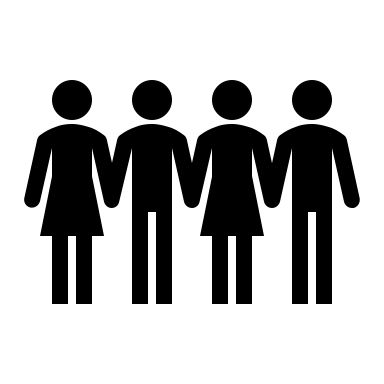 Personalized clinical approaches
Operationalizing equitable care
Systems based thinking
Patient-centered research
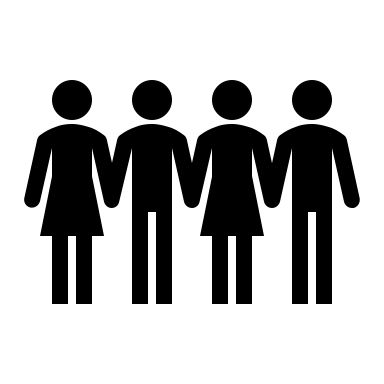 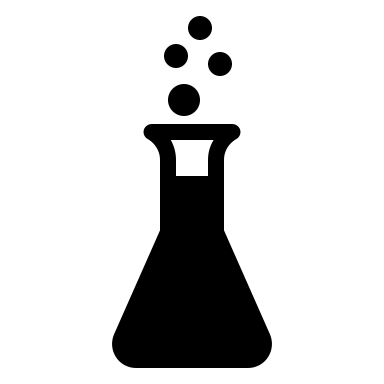 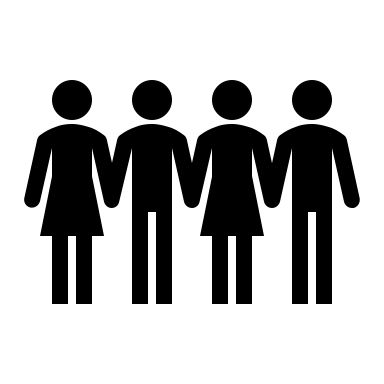 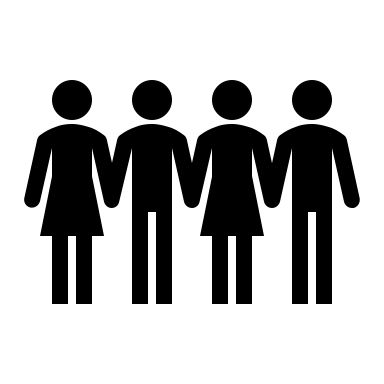 BIDIRECTIONAL.  Researchers give information to patients AND patients give input to researchers.  Research meets the needs of patients and is informed by patients.
Why is patient centered research unique?
PCOR (patient centered outcomes research) includes patient direction in the actual planning and conduct of research

PRO (patient reported outcomes research) captures patient voice as research subjects, improves patient experience

Considers patients as PARTNERS rather than SUBJECTS
Recognizing disparities
Breast Cancer Mortality Rate
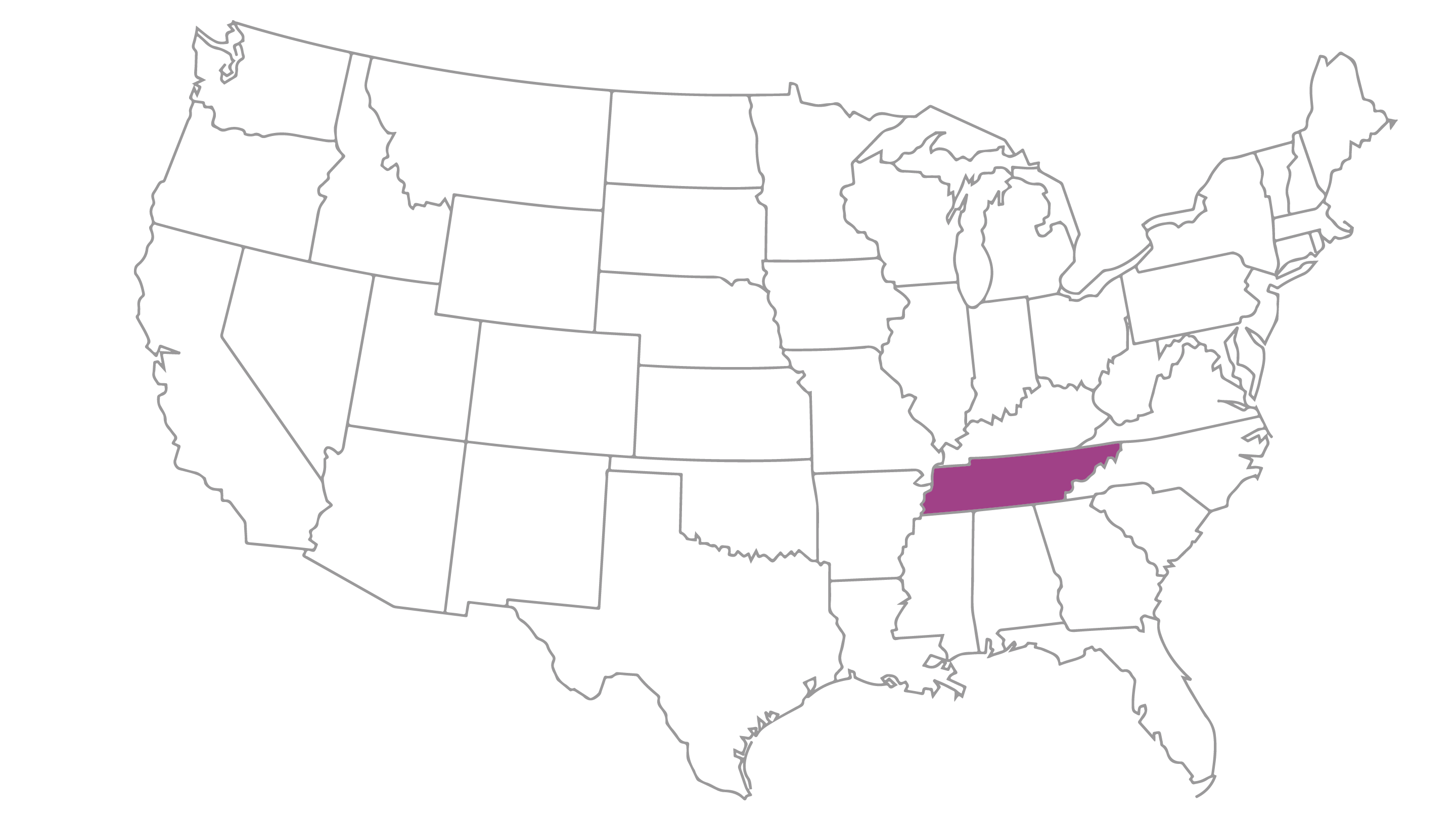 National Disparities:  Of all 50 states in the nation, TN has the 7th worst mortality rate from breast cancer.
TN Breast Cancer Mortality Rate 
by County
Recognizing disparities
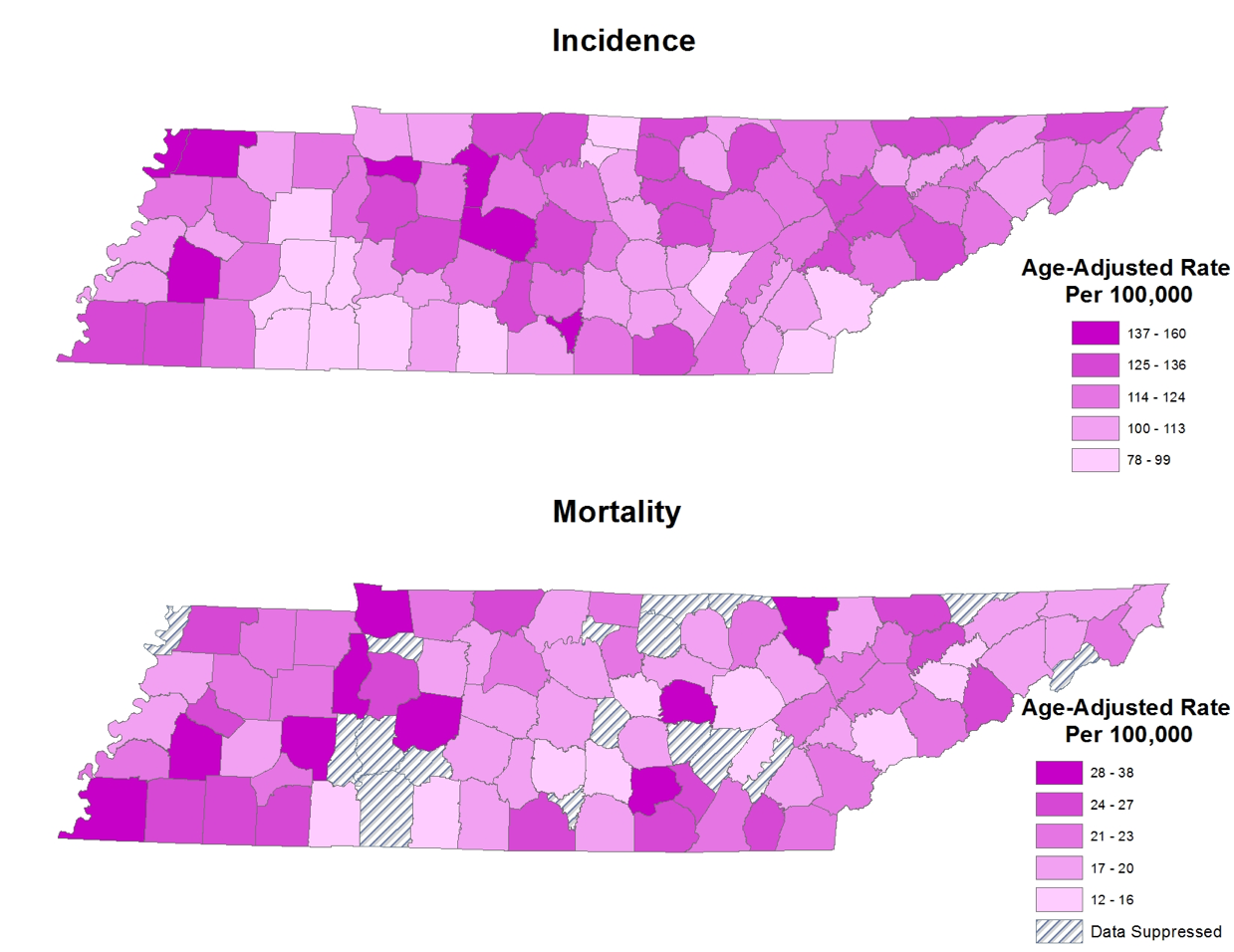 Local Disparities: Some communities in TN are more affected by breast cancer than others, in part due to lower access to care.  The darker colored counties on this map demonstrate the counties with the highest breast cancer mortality rates.  Patient outreach and research studies must not only target the larger academic medical centers and larger cities that often benefit from advances in care, but also work with smaller community practices.
Recognizing disparities
Population level:
Black women are
2X
more likely
to die from breast cancer than White women
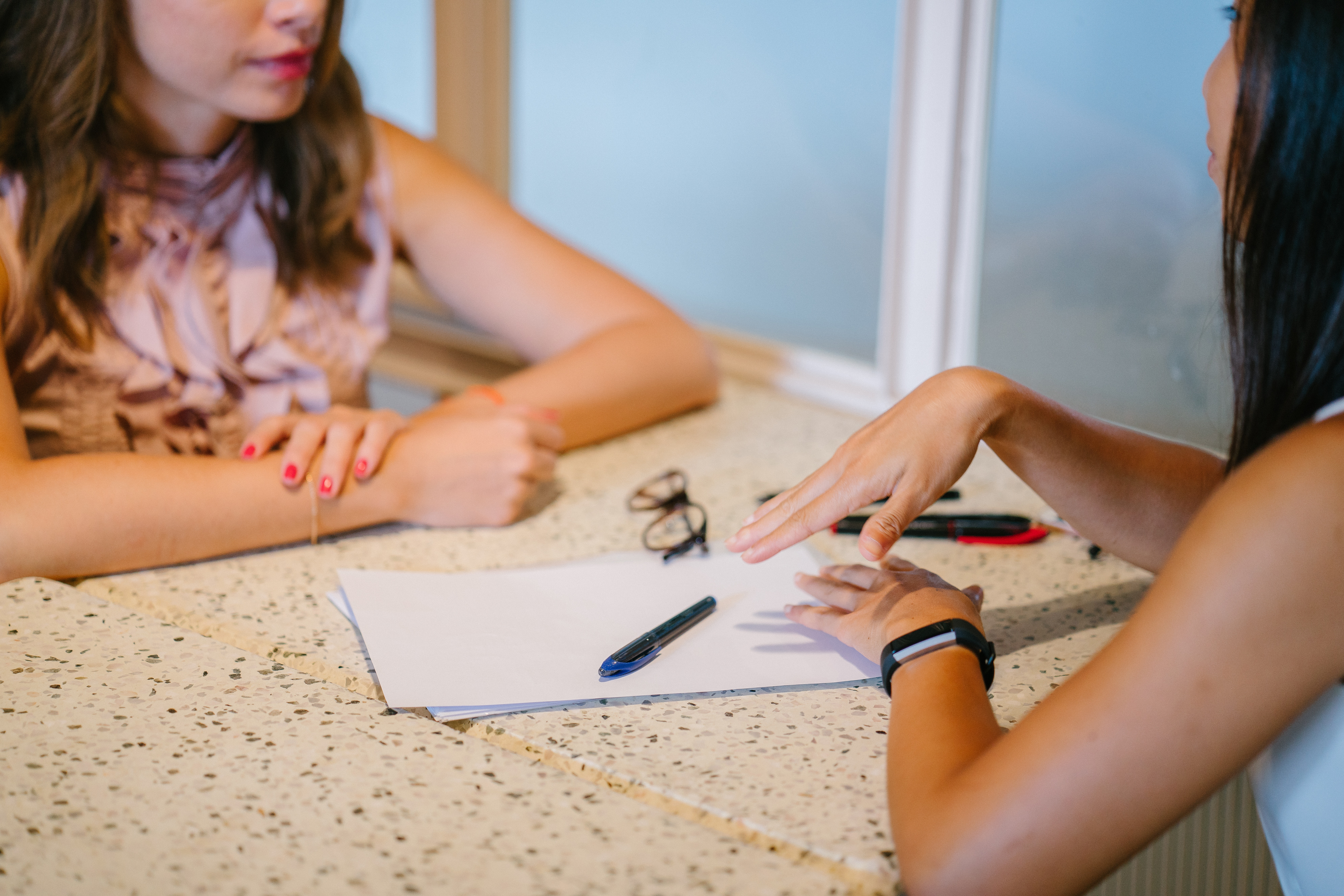 Improving Communication
[Speaker Notes: solution - improved communication.  Having discussions with patients.

identify patients with other preferred language, flag before appointments.  Send reminders and reports in preferred language.
with cultural preferences (religious preferences,  sexual minority population) 
prior to coming for appointments, flag patients with preferences]
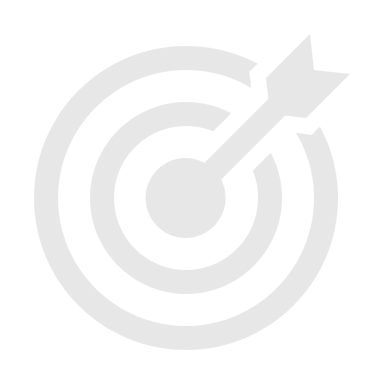 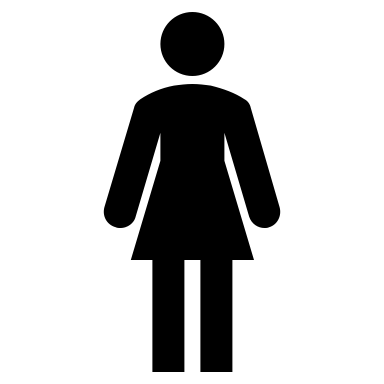 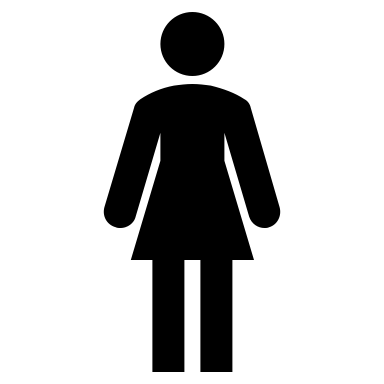 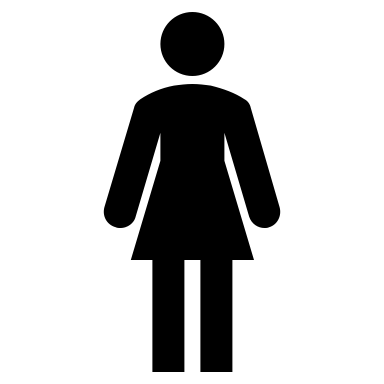 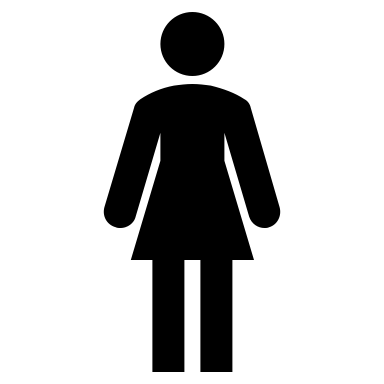 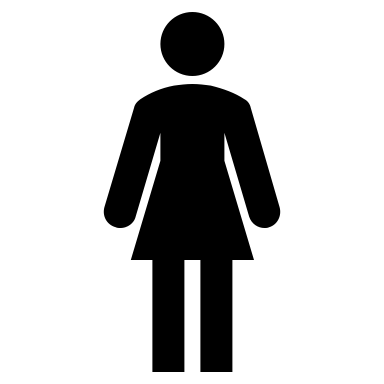 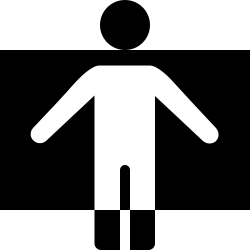 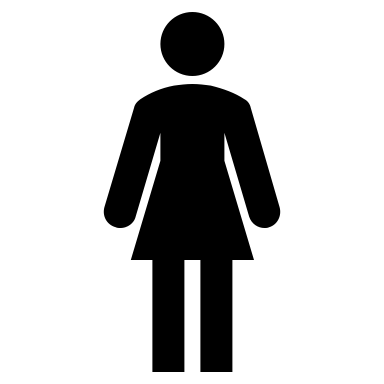 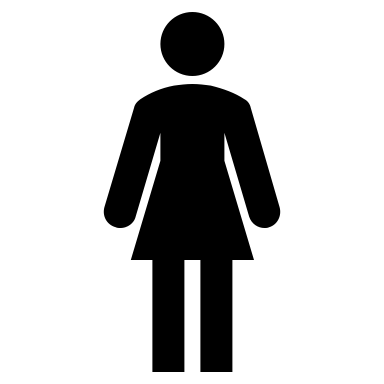 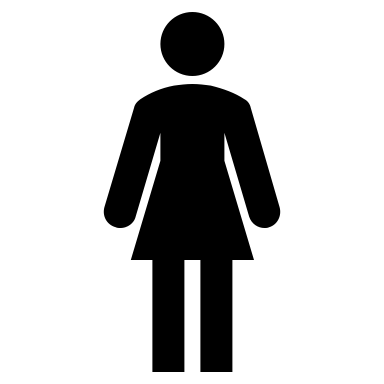 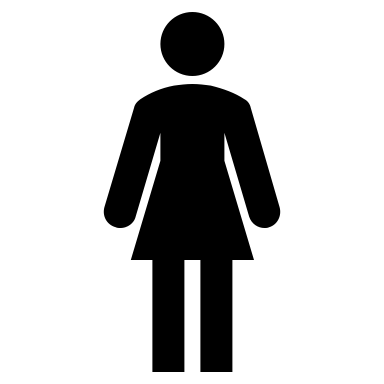 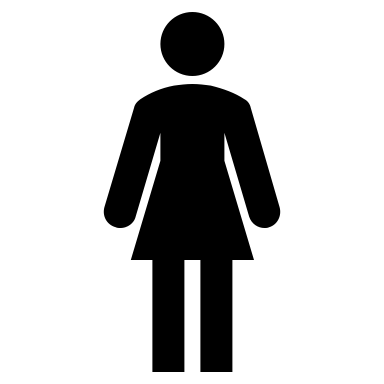 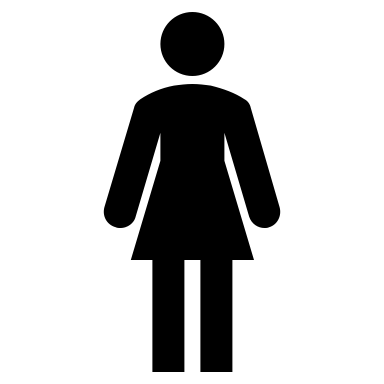 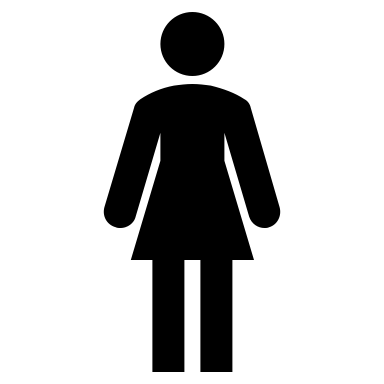 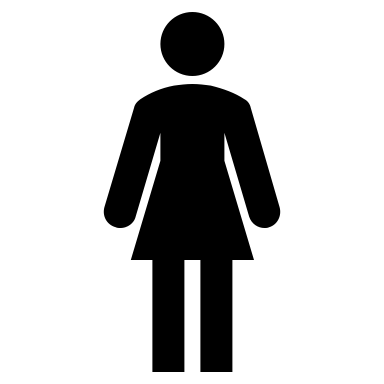 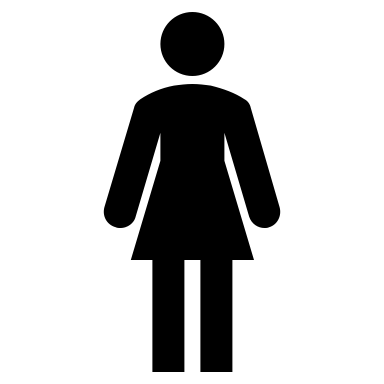 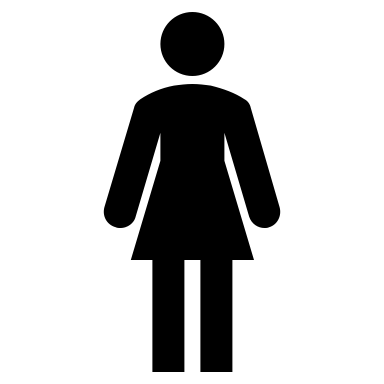 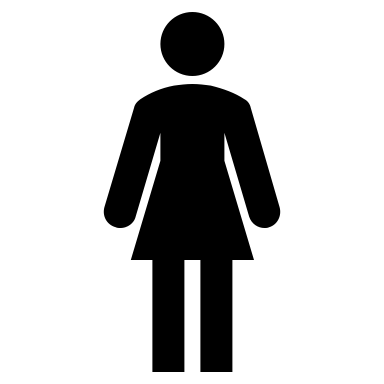 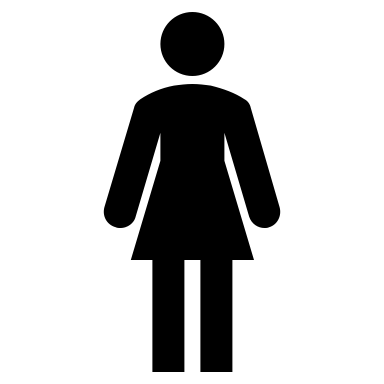 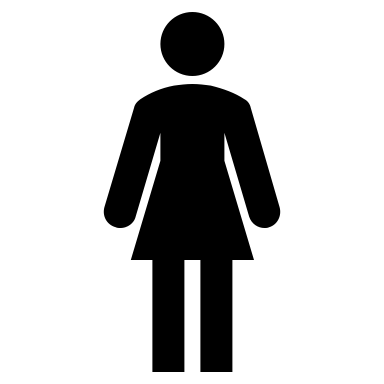 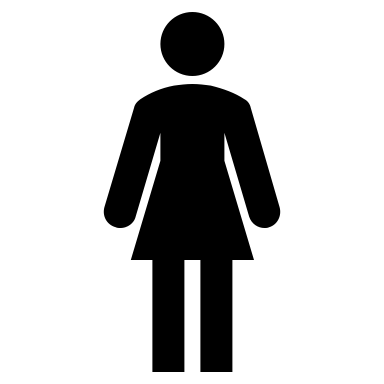 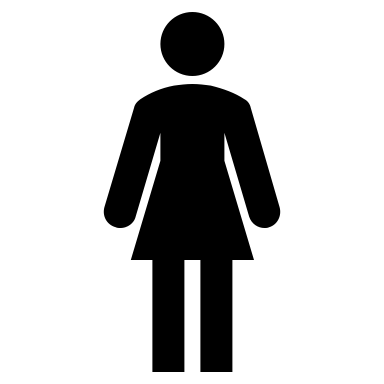 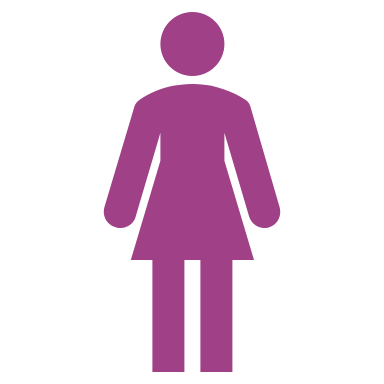 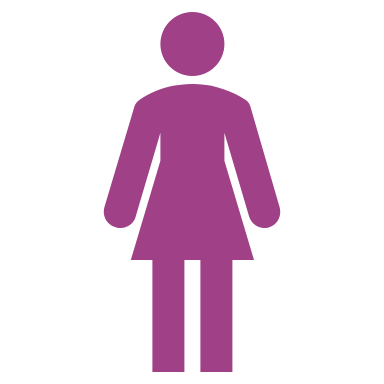 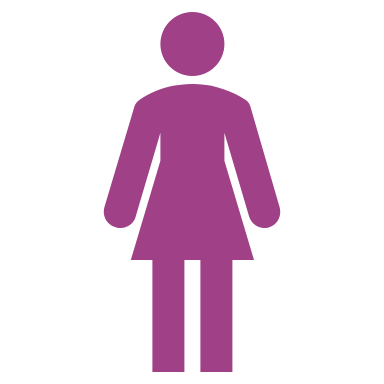 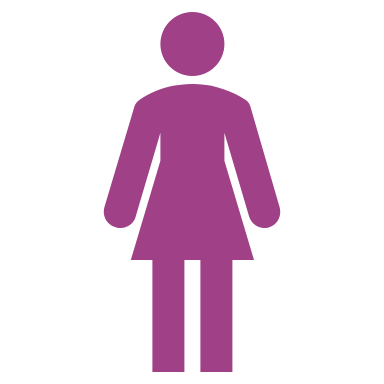 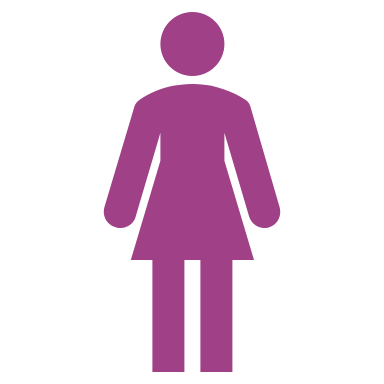 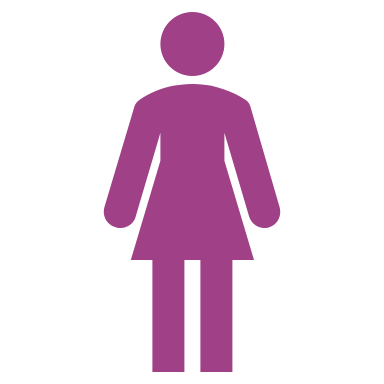 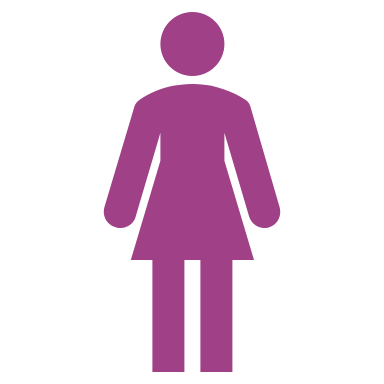 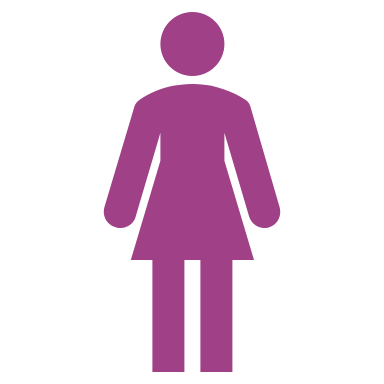 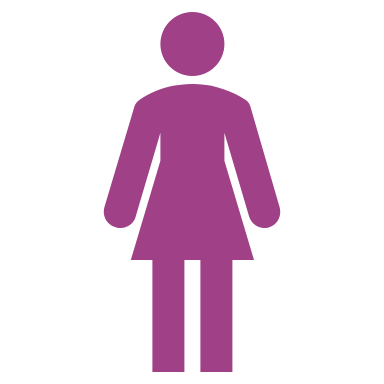 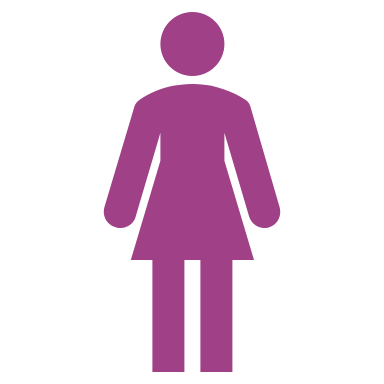 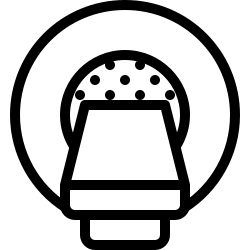 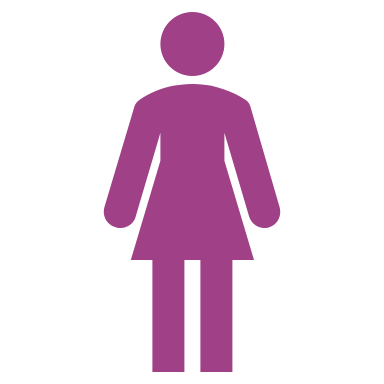 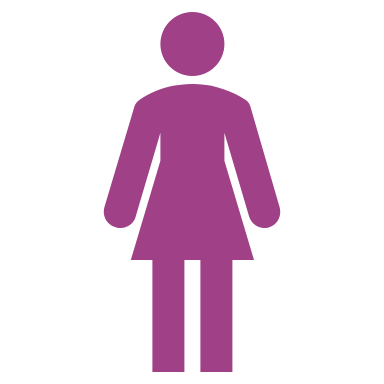 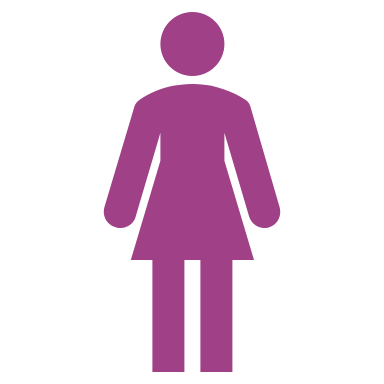 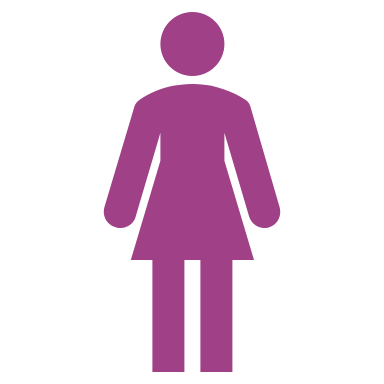 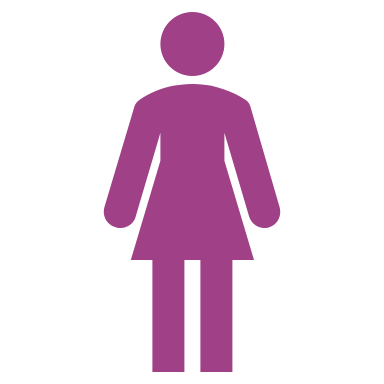 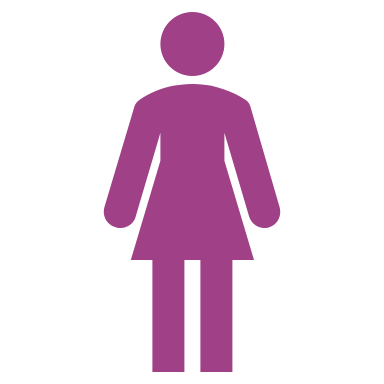 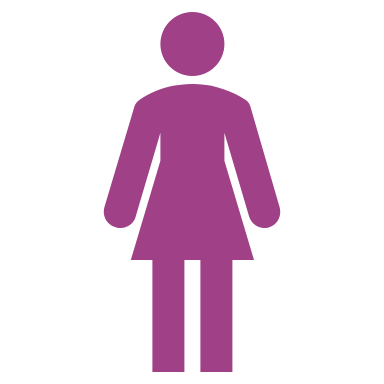 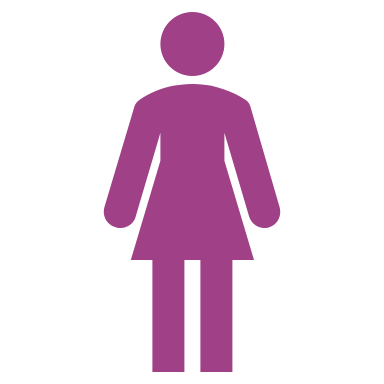 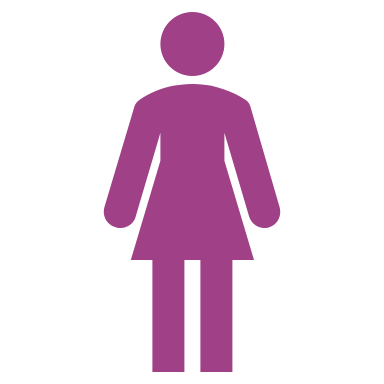 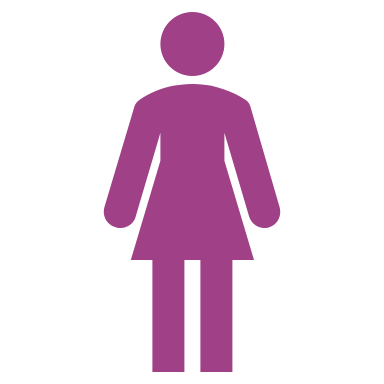 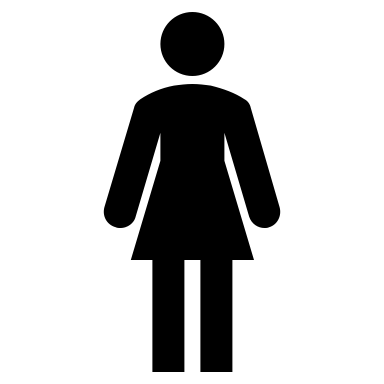 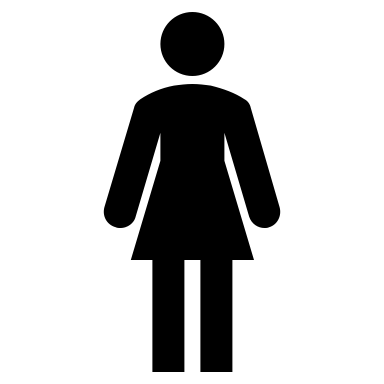 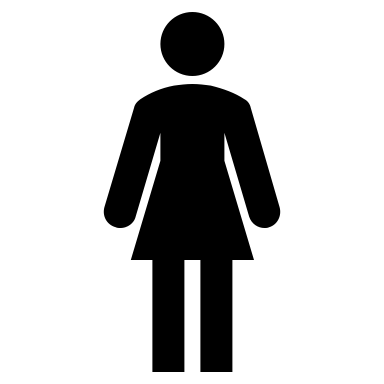 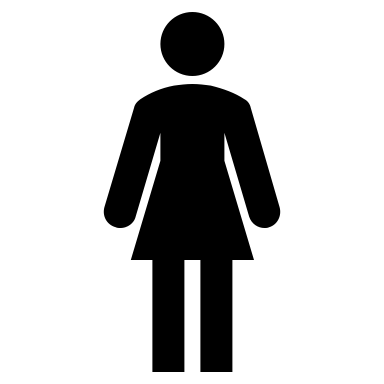 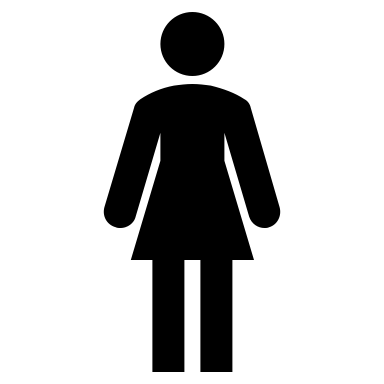 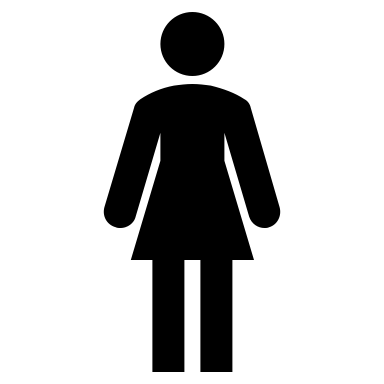 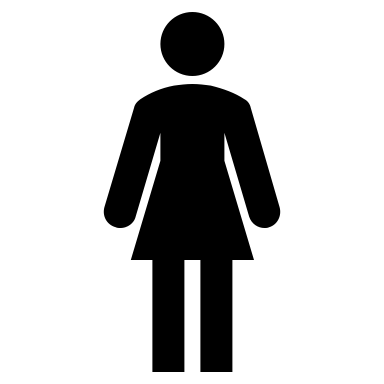 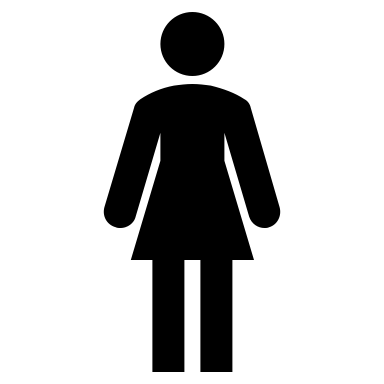 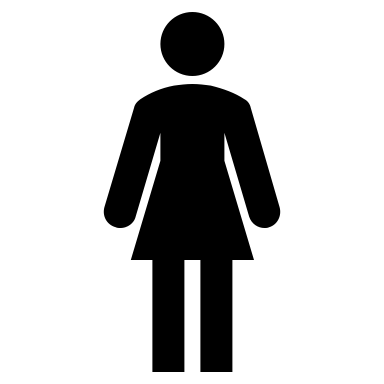 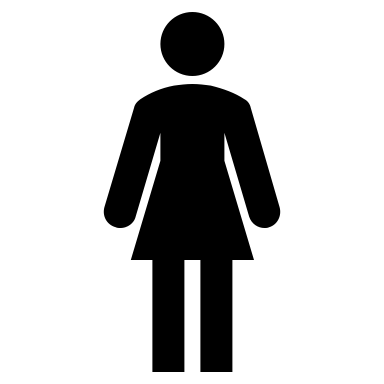 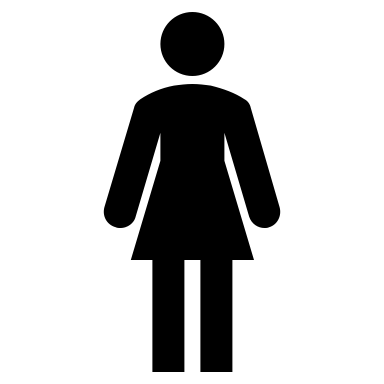 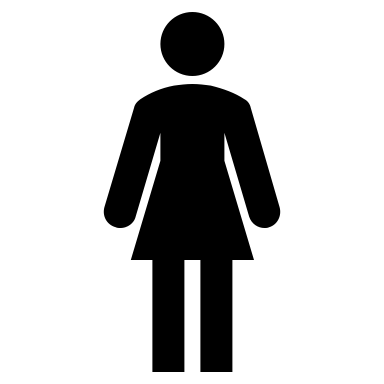 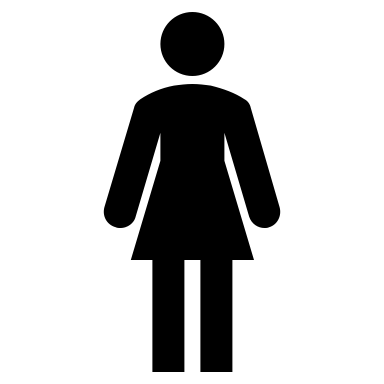 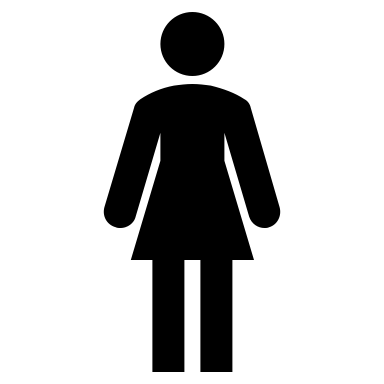 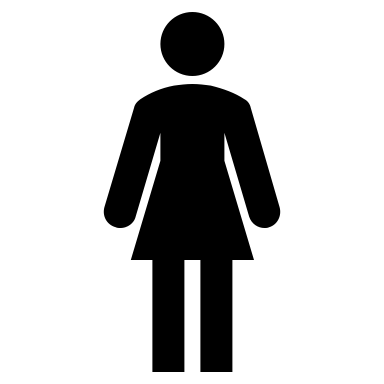 Personalized clinical approaches
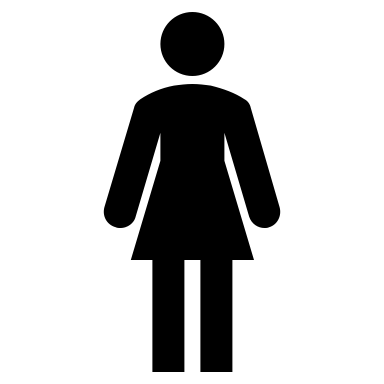 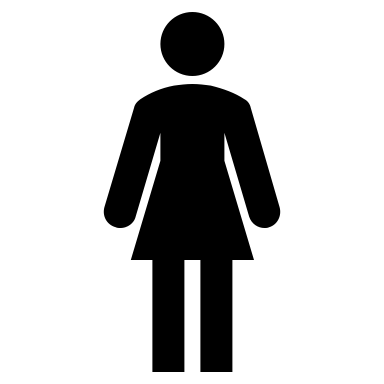 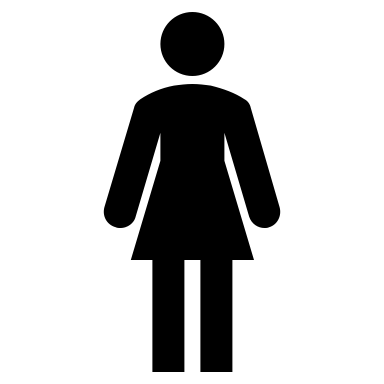 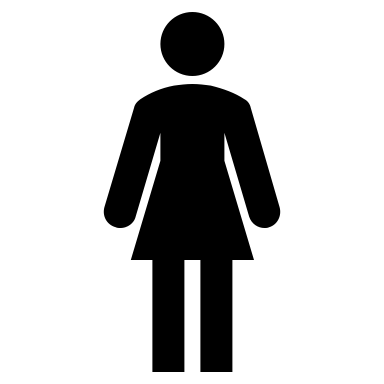 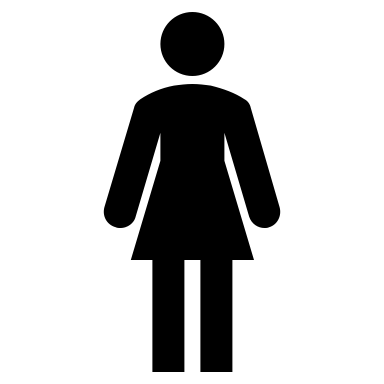 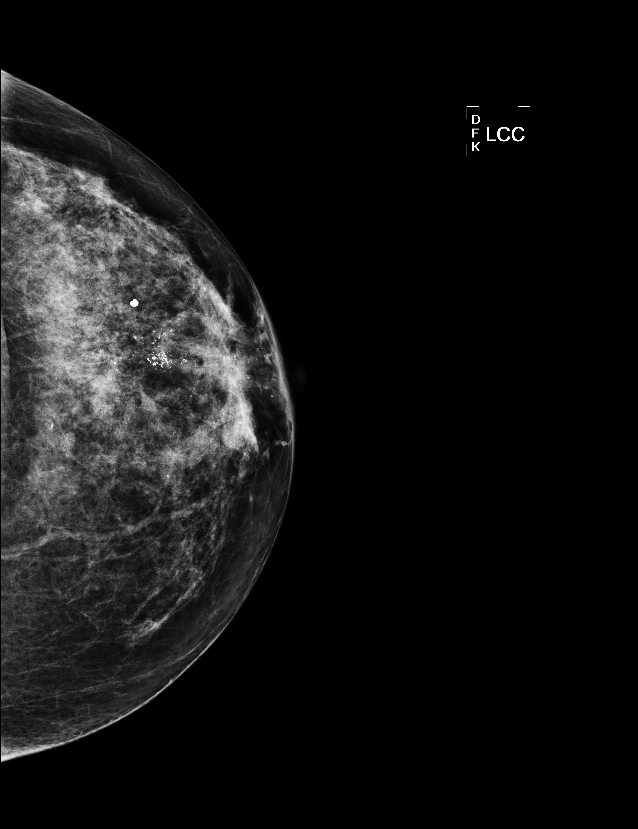 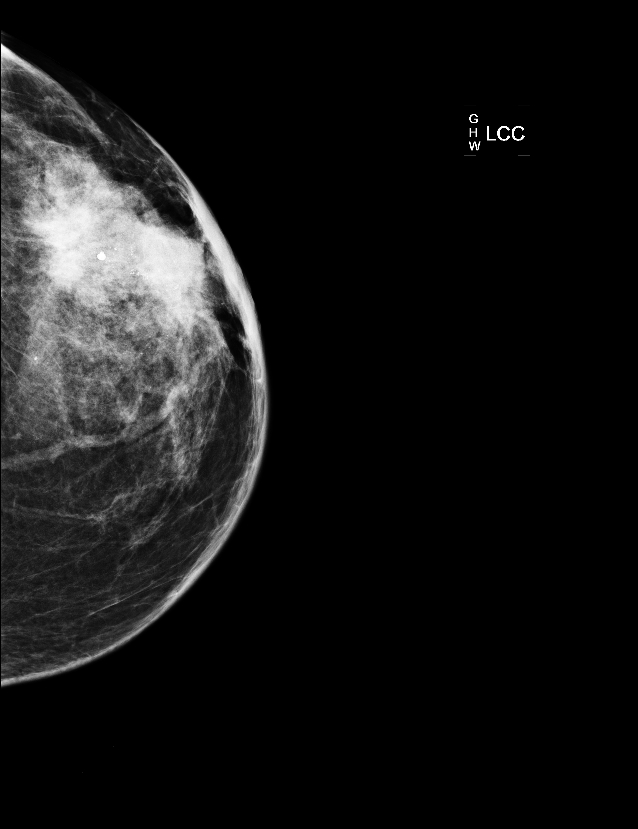 Improvements in equity and access to care can prevent delays in diagnosis and treatment
5 years later
Operationalize Equitable Care
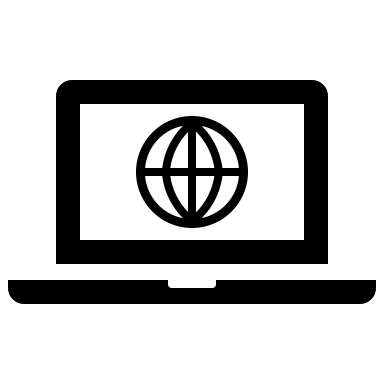 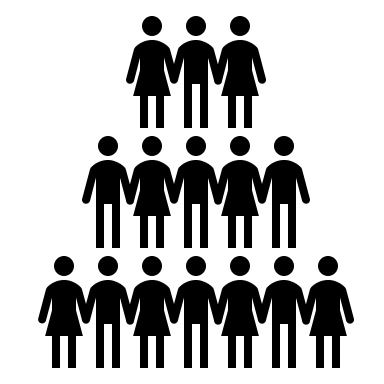 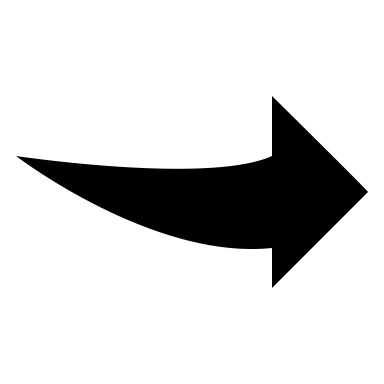 Preferred language
Cultural Preferences
Patient Portal
Insurance Status and Options
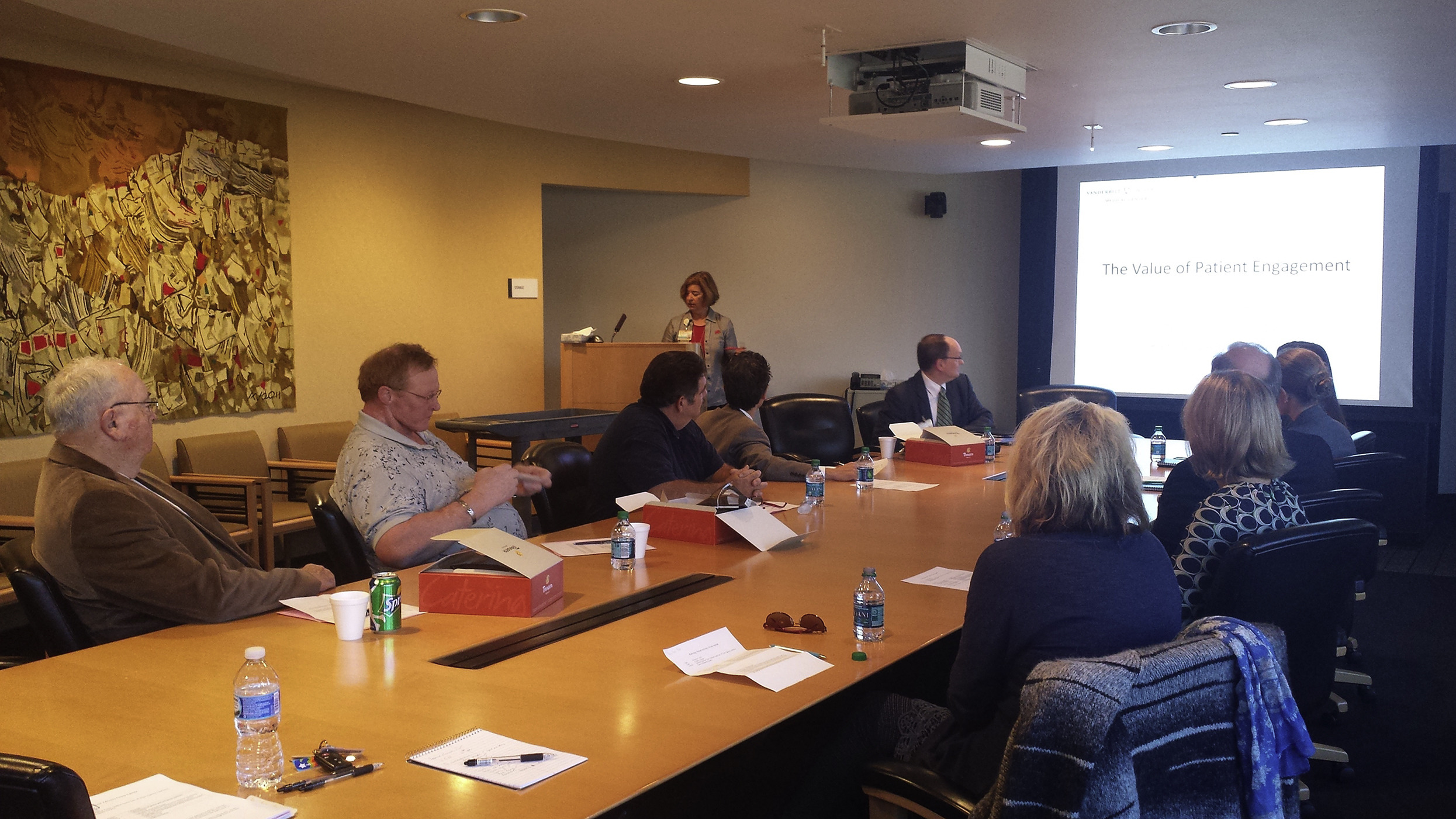 Patient Advisory Groups
Opportunity for patients to share experiences and shape policy change.
Ensure this opportunity is accessible to patients from all backgrounds (location, language, religious preference).
Systems Based Thinking
Recognize the components of the complex medical system
Create opportunities to integrate care
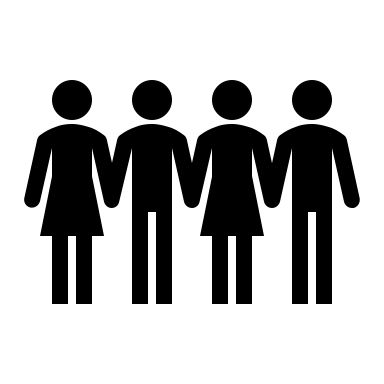 How can we improve equity and access to care?
Patient-centered research
Recognizing disparity
Improving communication
Personalized clinical approaches
Operationalize equitable care
Systems based thinking
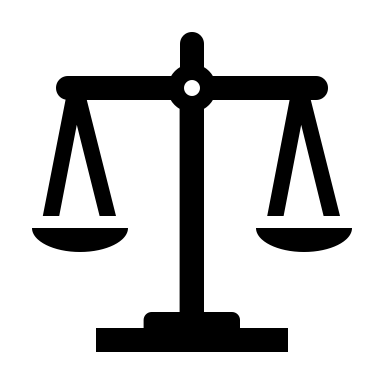 Remember:  equity is not the same as equality!
=
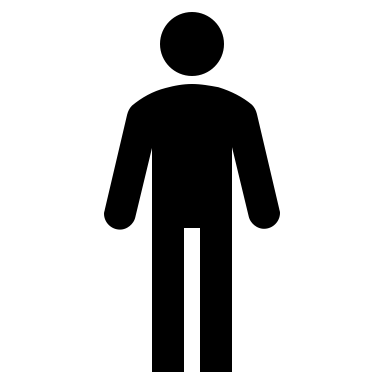 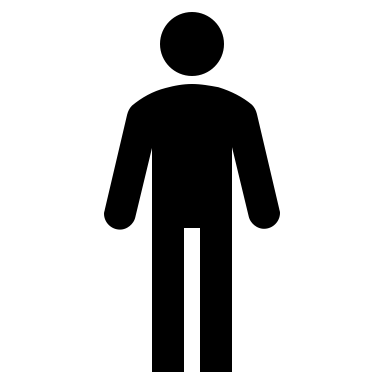 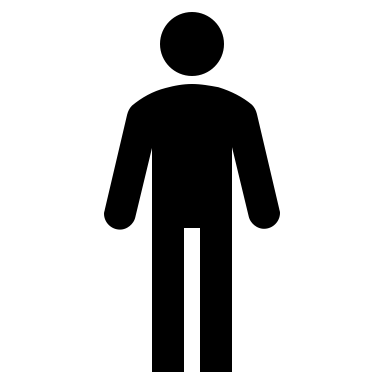 Equality would be providing the same healthcare to all people.  Providing all people with the same access to the same care and the same screening recommendations.

Equity recognizes that different populations and different individuals require different opportunities and resources to achieve their full health potential.
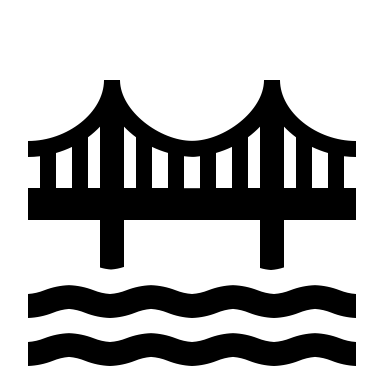 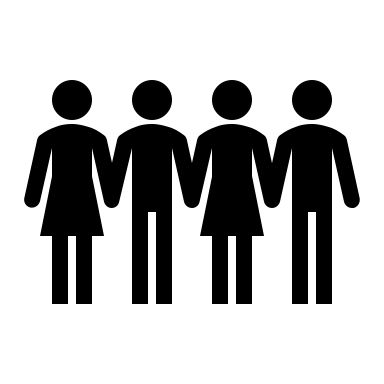 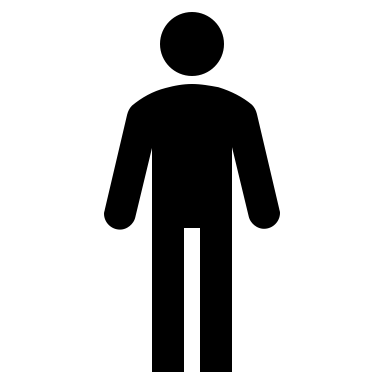 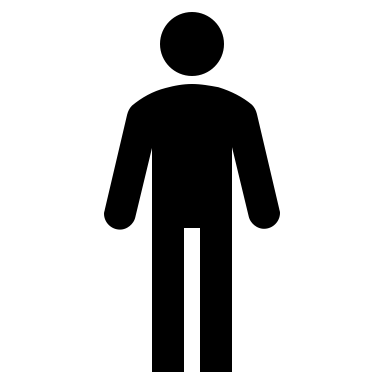 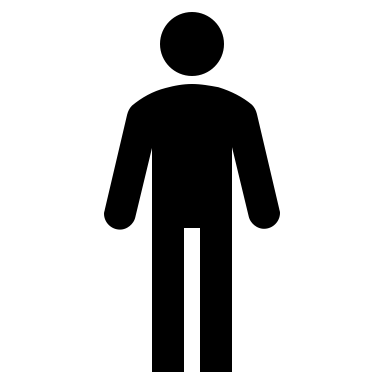 Improving Equity and Access to Imaging requires consideration of the needs of unique populations and people.  Requires thinking of solutions that involve patients and recognize the complex healthcare system patients must navigate.  Through recognizing the needs of patients, existing disparities, and barriers in access to care we can begin to approach health equity.
lucy.b.spalluto@vumc.org
@LBSrad
THANK YOU!